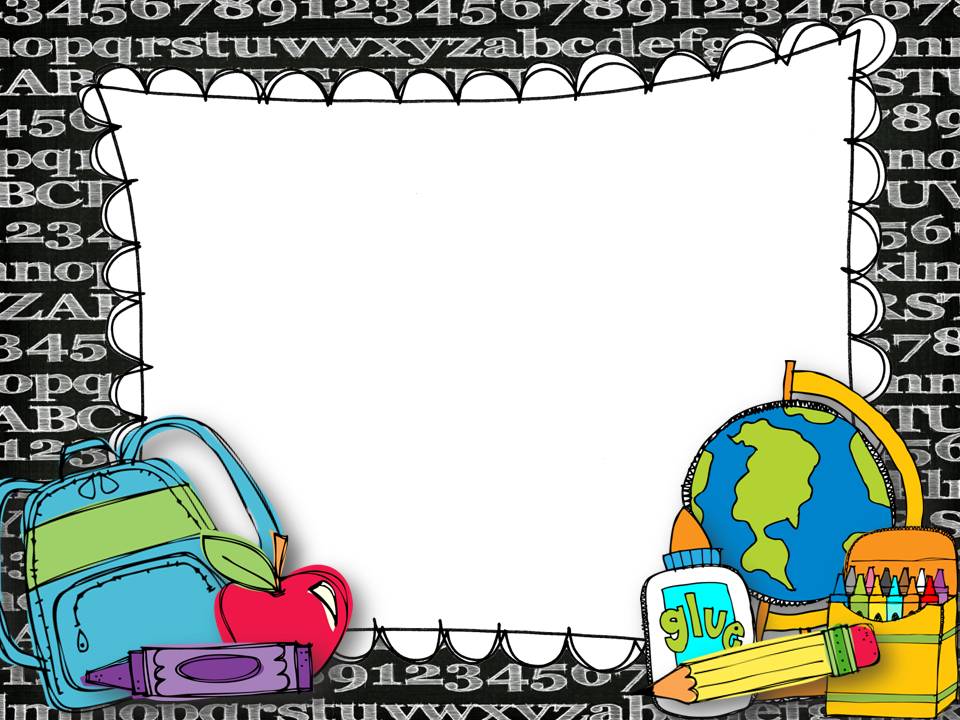 Community House Middle School Curriculum Night 
Mrs. Pelerin’s
Math Class
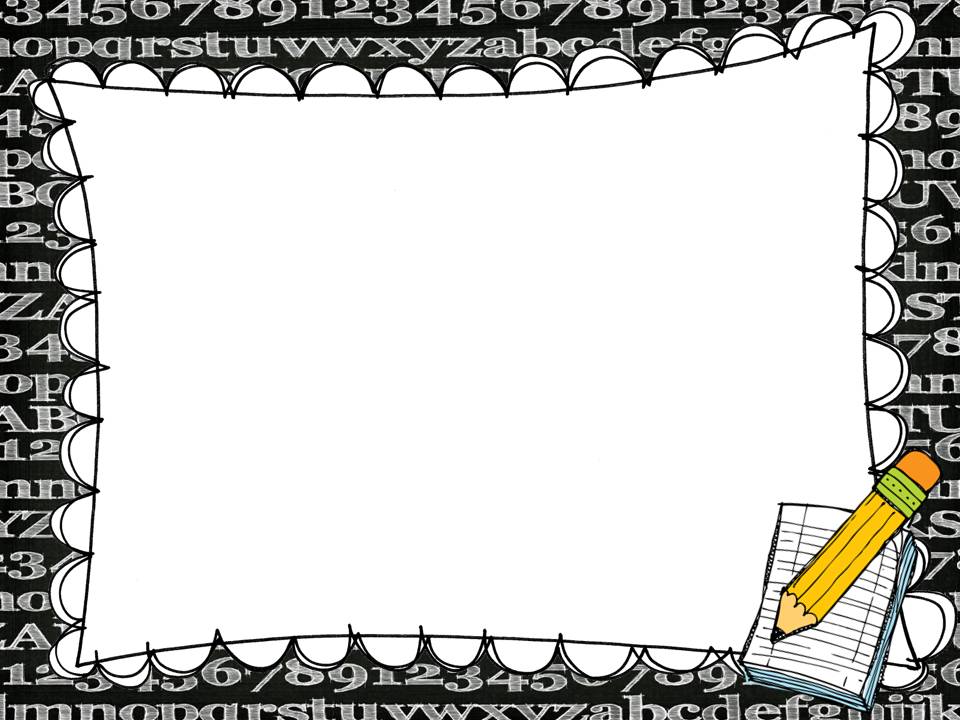 Math Supplies
We are always in need of paper towels and tissues. 
Students need ear buds, tape, and writing utensils in every class! 
Students should have a 5 subject math notebook and a calculator
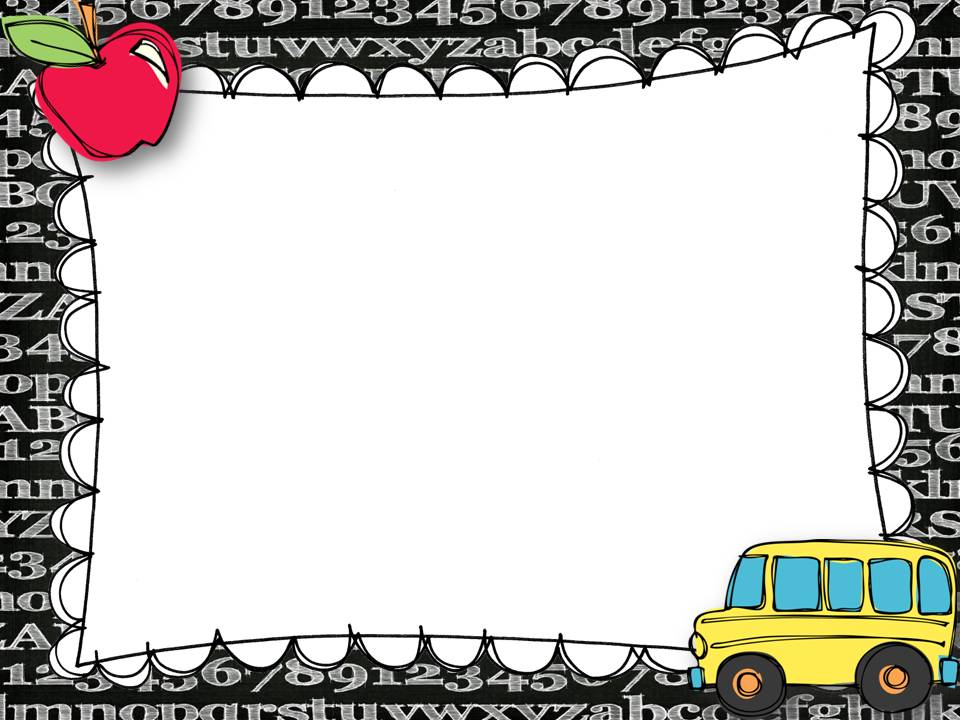 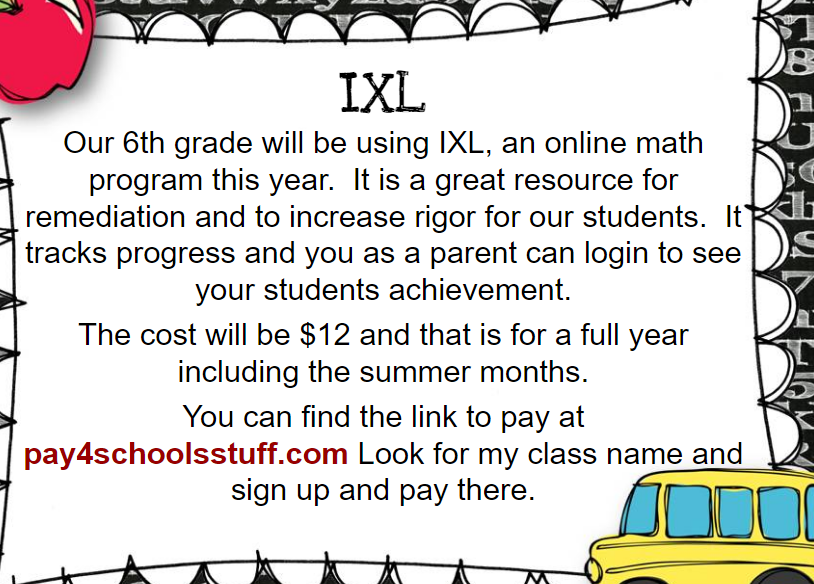 Daily Schedule
Daily Schedule:
Homeroom   	 8:45-9:15
-(Locker: Get materials for 1st, 2nd, 3rd)
1st Block   		 9:15-10:45
2nd Block   	 10:50-12:45 (Lunch: 11:20-11:45)
Enrichment   	 12:50-1:15
3rd Block   	 1:20-2:45 (Snack)
-(Locker: Get materials for 4th and home)
4th Block   	 2:50-4:15 (Electives)
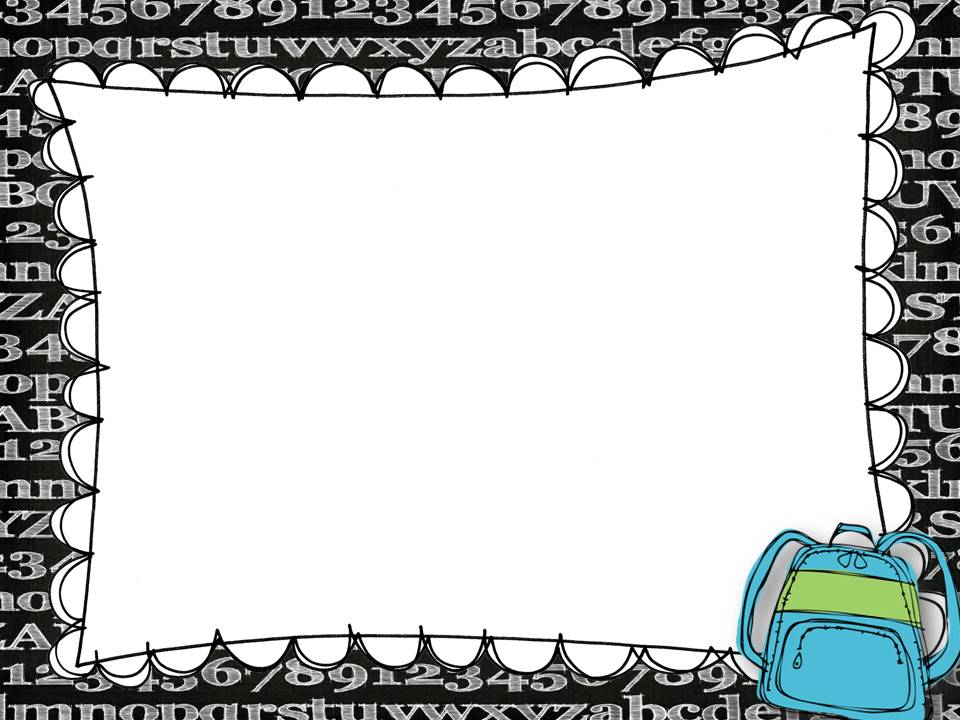 Agendas
*Students record homework assignments and important announcement from the board in each class. 
*This should be your go-to for homework information. 
*Please check each night.
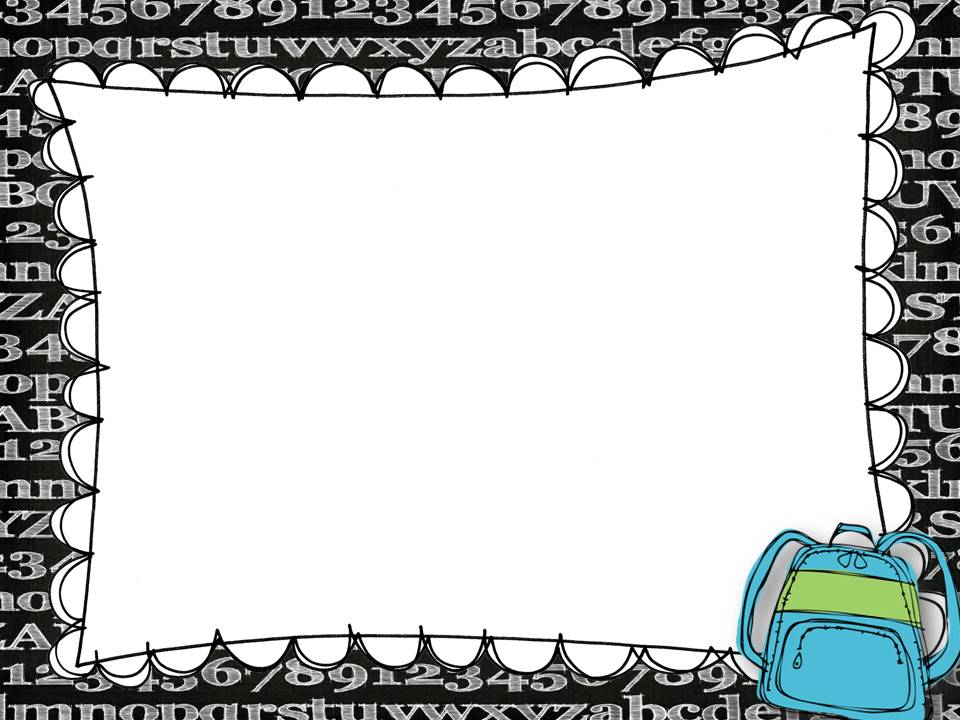 Important Information
Team Fire Website:
chmsteamfire.weebly.com

Mrs. Pelerin’s website
hoovermath6.weebly.com
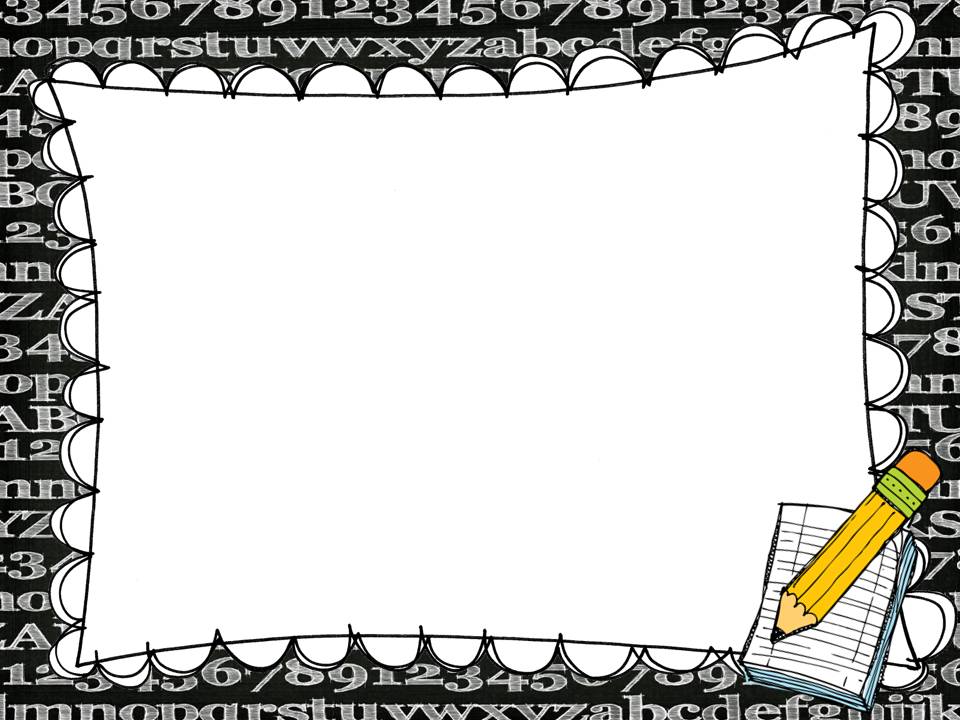 Enrichment Schedule
A-Days:  Teen Time

B-Days:  Enrichment
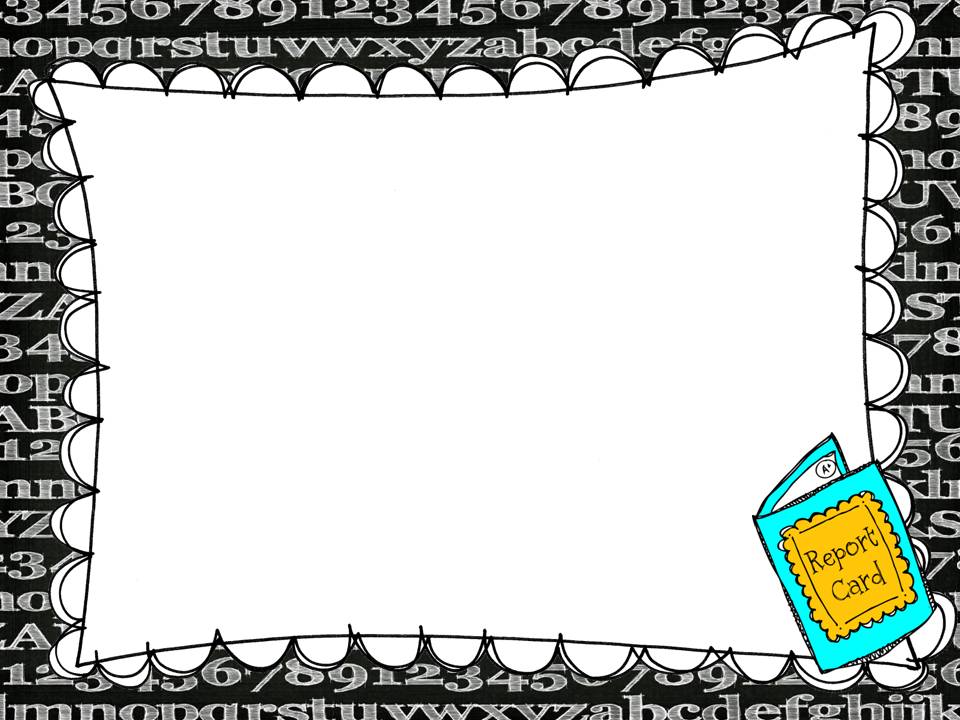 Typical Day in Math Class
Bathroom/water/transition before and after class
Warm up
		Spiral review, challenge, extra math, etc.
Day’s lesson
Practice
Students will have the opportunity for extension & higher level thinking activities
Students are responsible for missing work
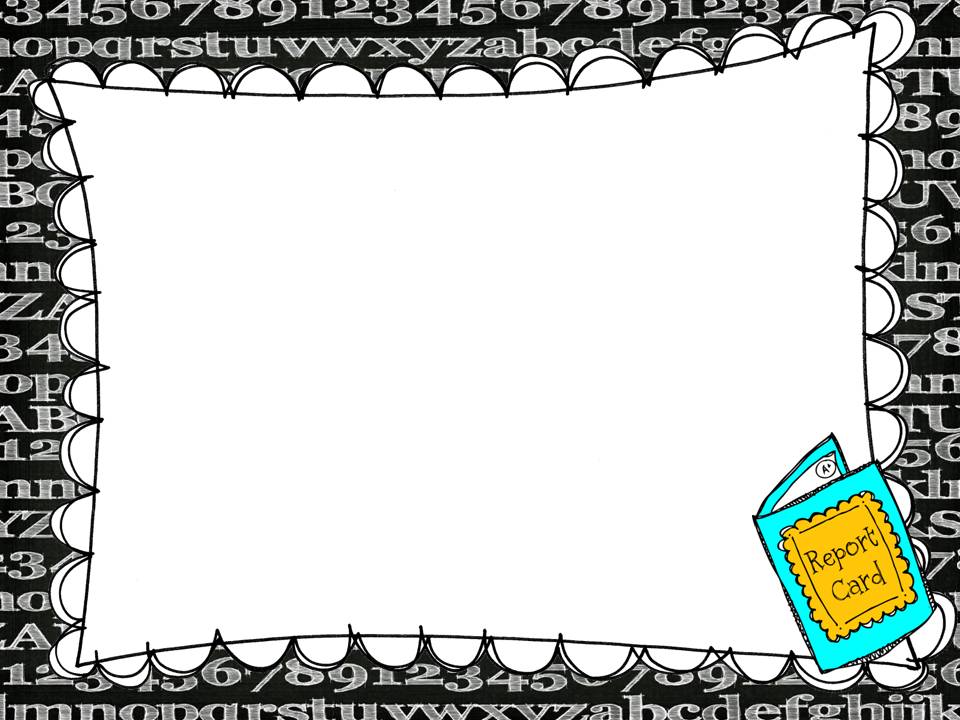 Grading Policy
Honors
	Informal: 35%  Formal: 65%

Math 1
	Informal: 30%  Formal: 70%

Any student who misses 3 or more assignments in one class will have the opportunity to make up missing work in OR
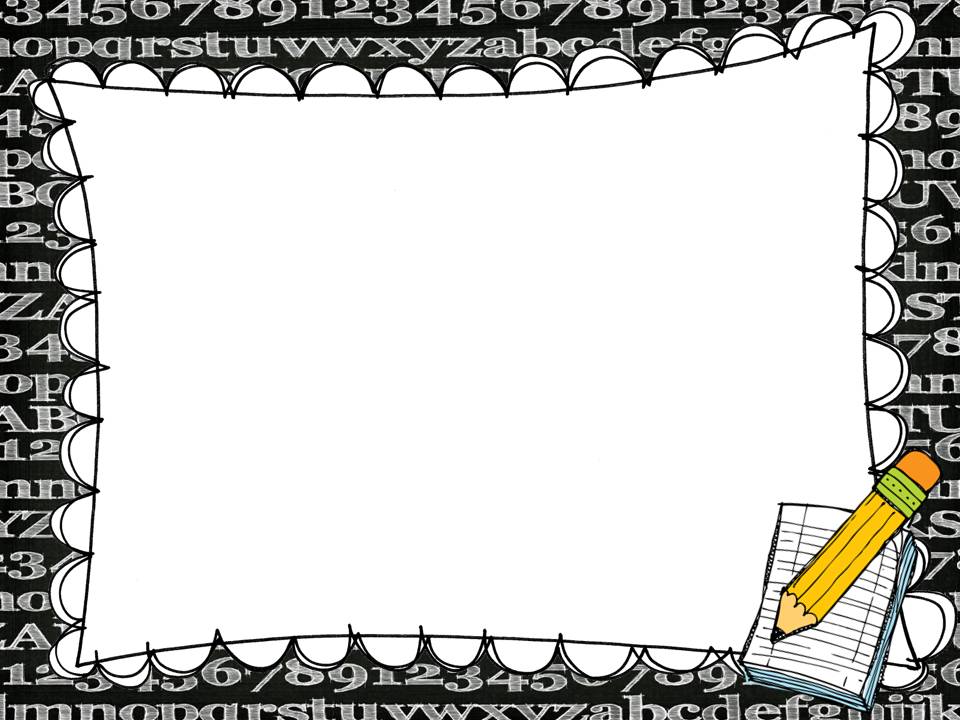 How can you be involved?
* Ask your child to sit down and review his/her math notebook and textbook with you--This is where all of their notes and work will be stored
* Review your child’s IXL progress
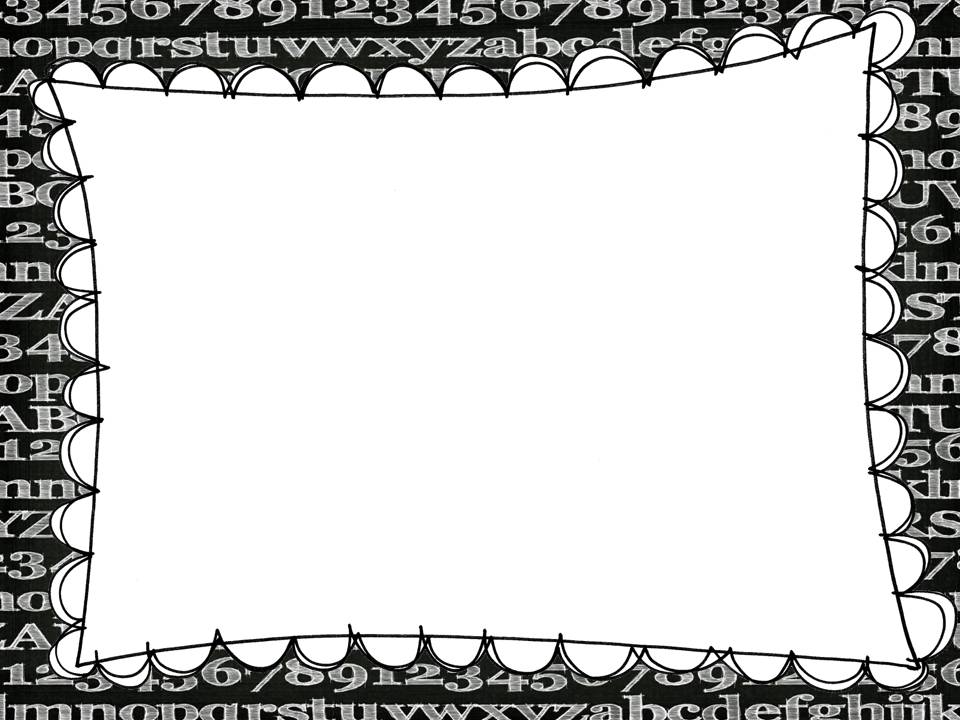 MATH UNITS
-Ratios and Proportions
-The Number System
-Expressions and Equations
-Geometry
-Statistics and Probability
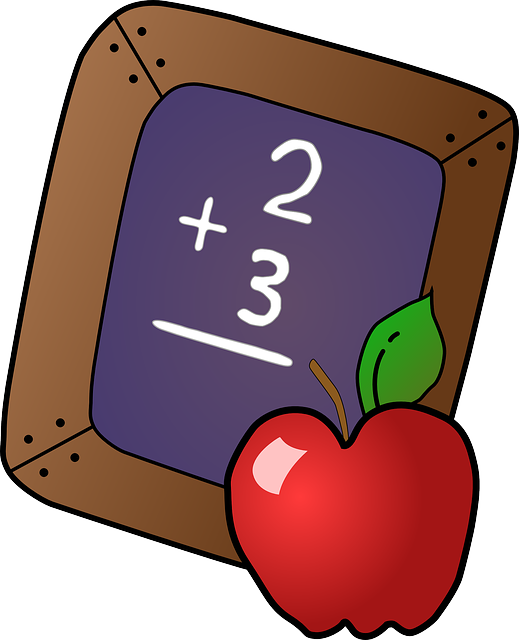 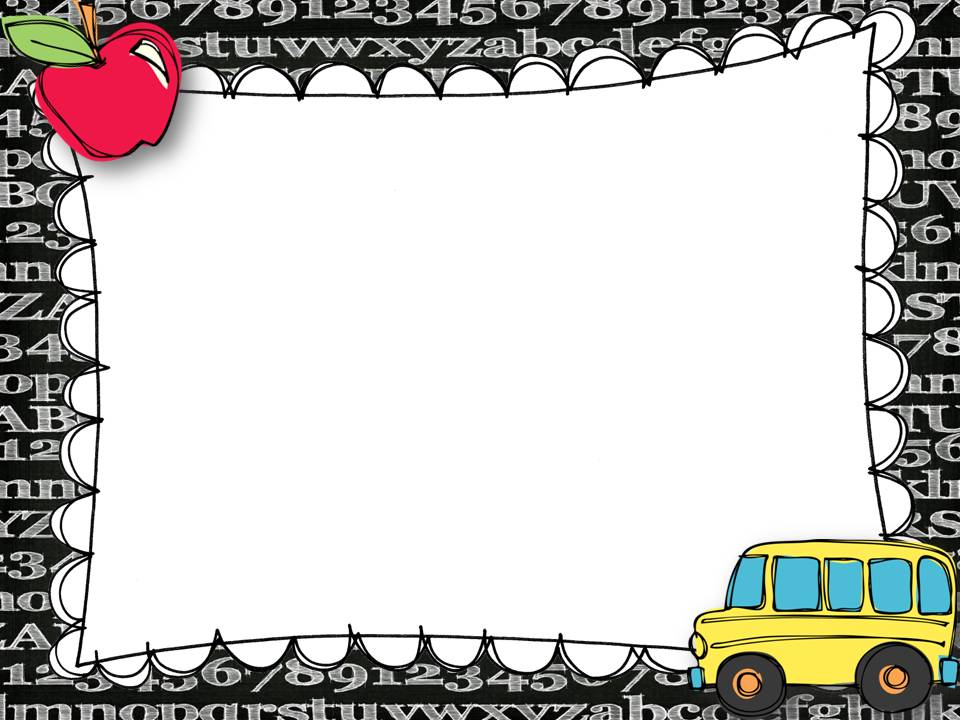 Tutoring
Monday morning
8:15 - 8:45

Students should let me know by 8pm on Sunday and come prepared with a question.
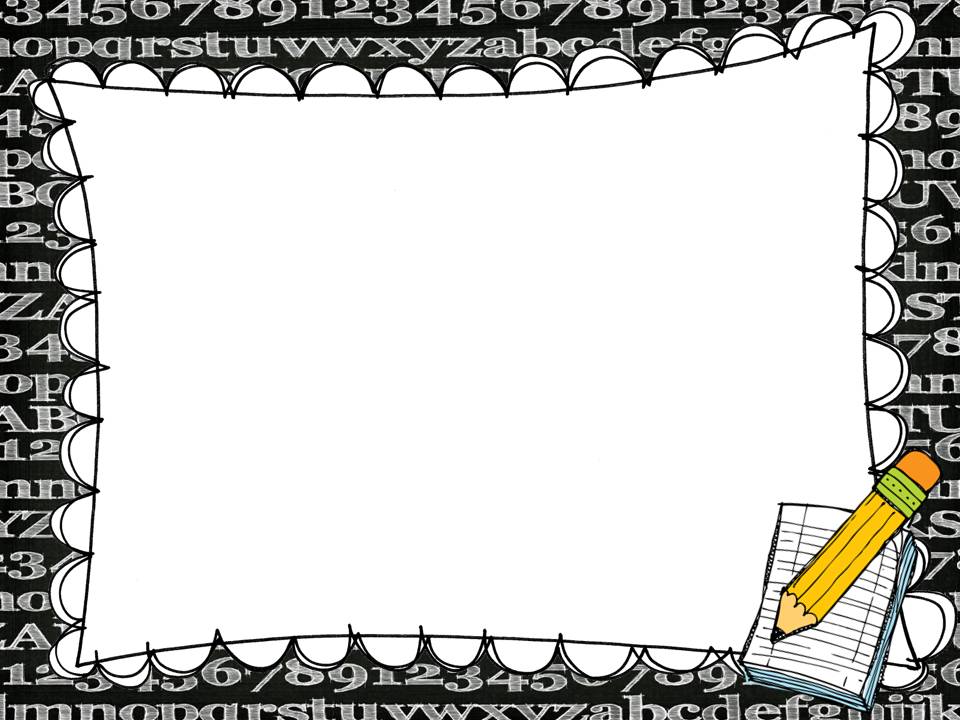 Remind
Text “@pelerin” to 81010
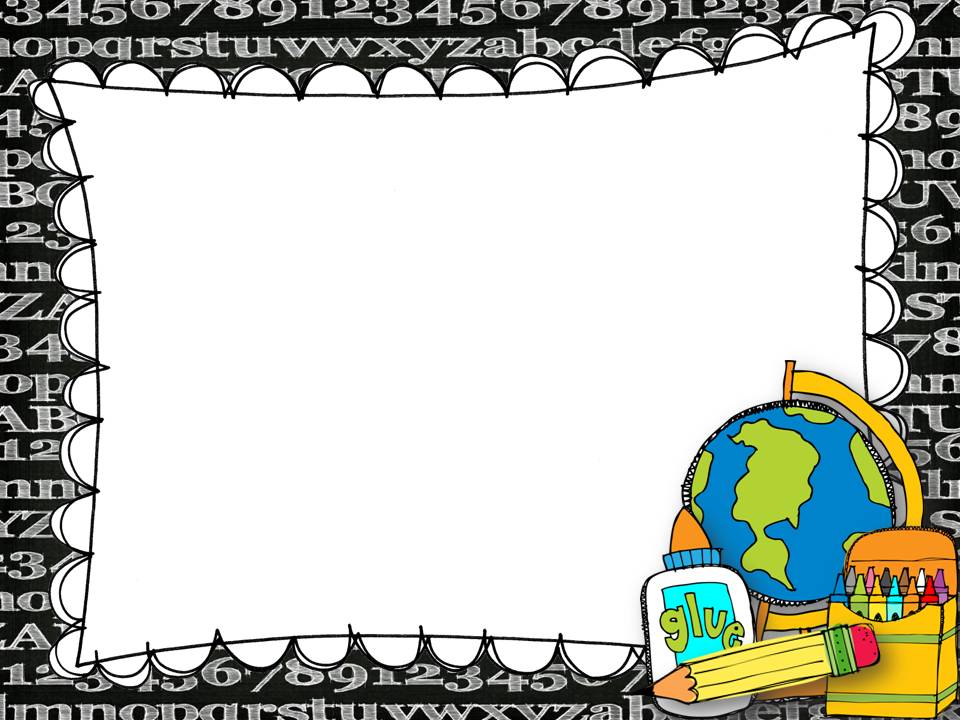 Contact Information
E-mail: 

katherine1.hoover@cms.k12.nc.us